Los cambios en la naturaleza
Todas las imágenes en esta presentación se incluyen con fines meramente didácticos, sin intenciones de lucro.
La órbita terrestre
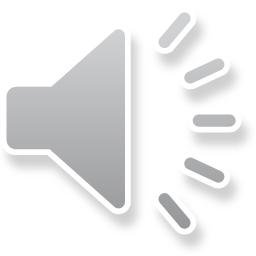 Las estaciones del año
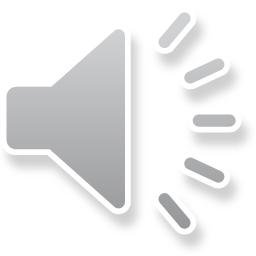 Primavera
Verano
Otoño
Invierno
Las cuatro estaciones
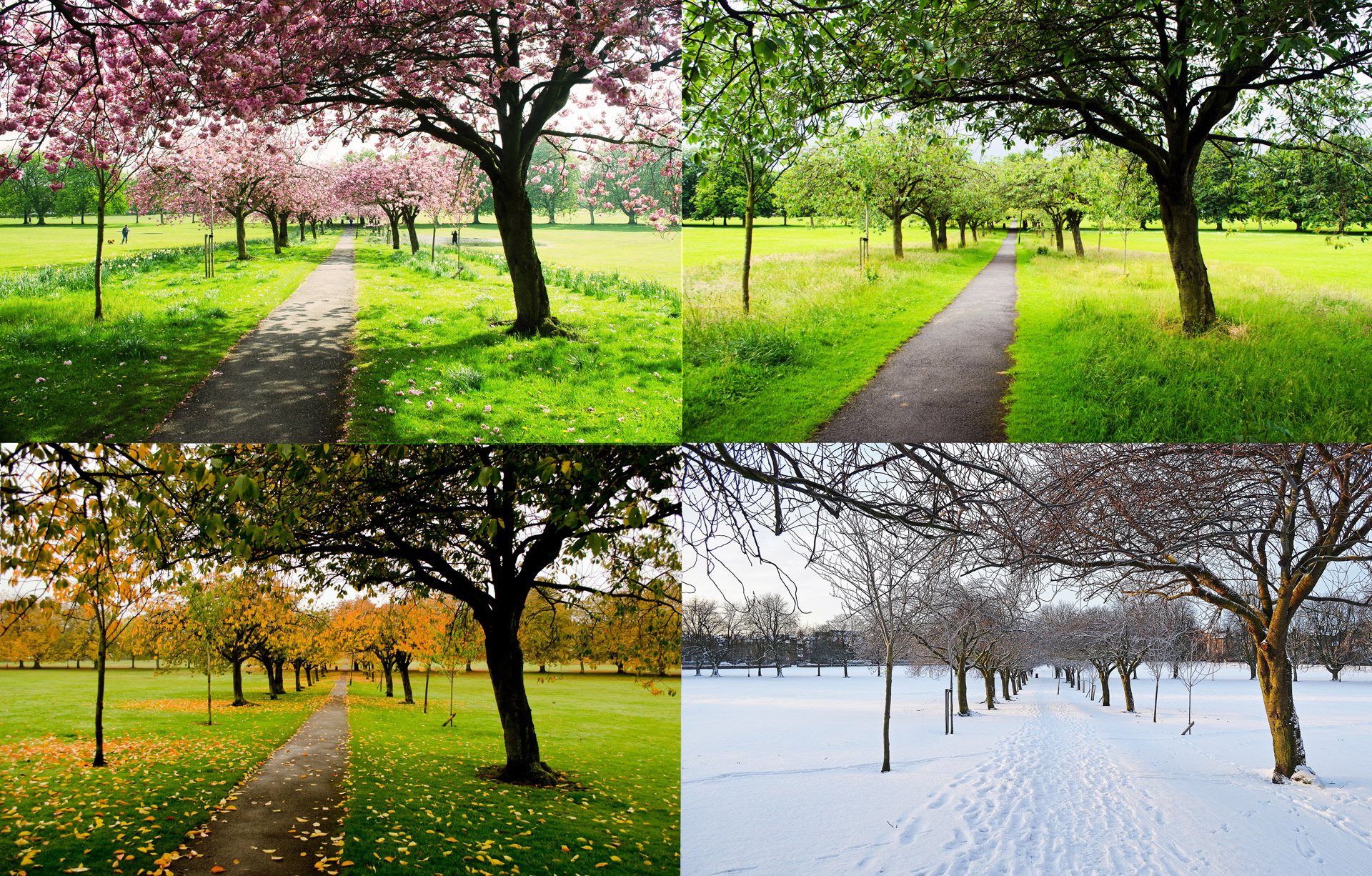 Modifica el ancho, alto y la rotación de las imágenes para que se vean como en la diapositiva anterior.
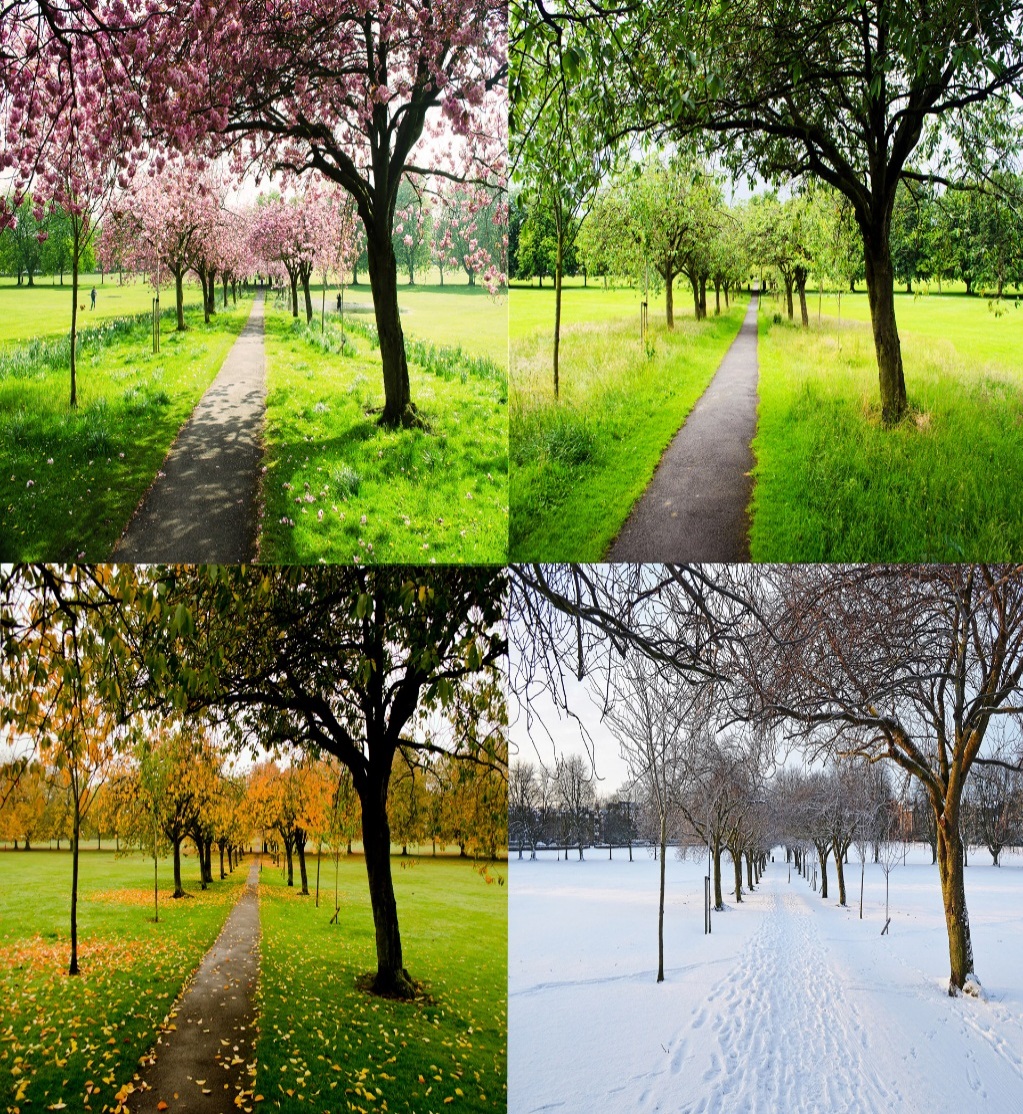 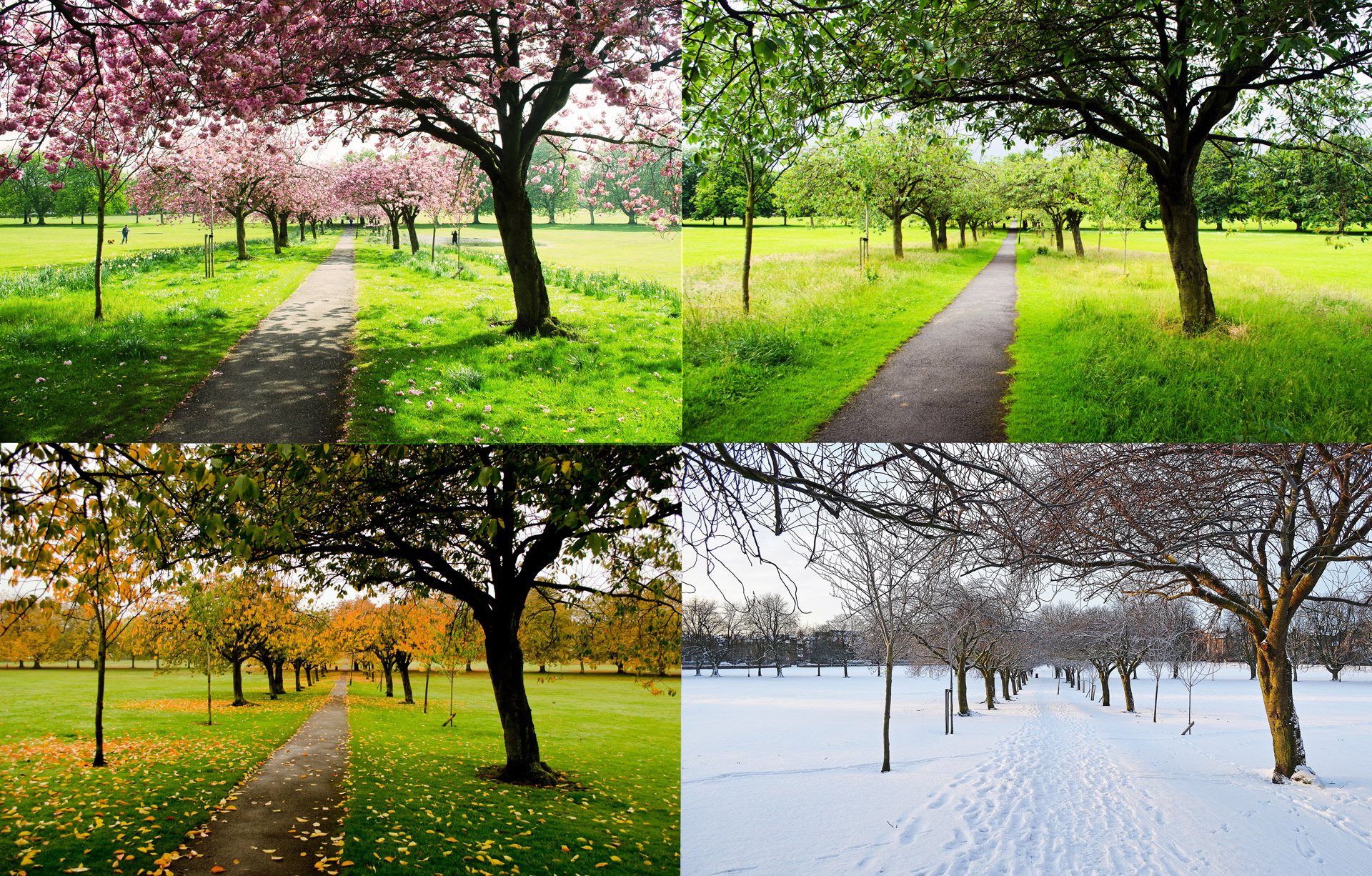 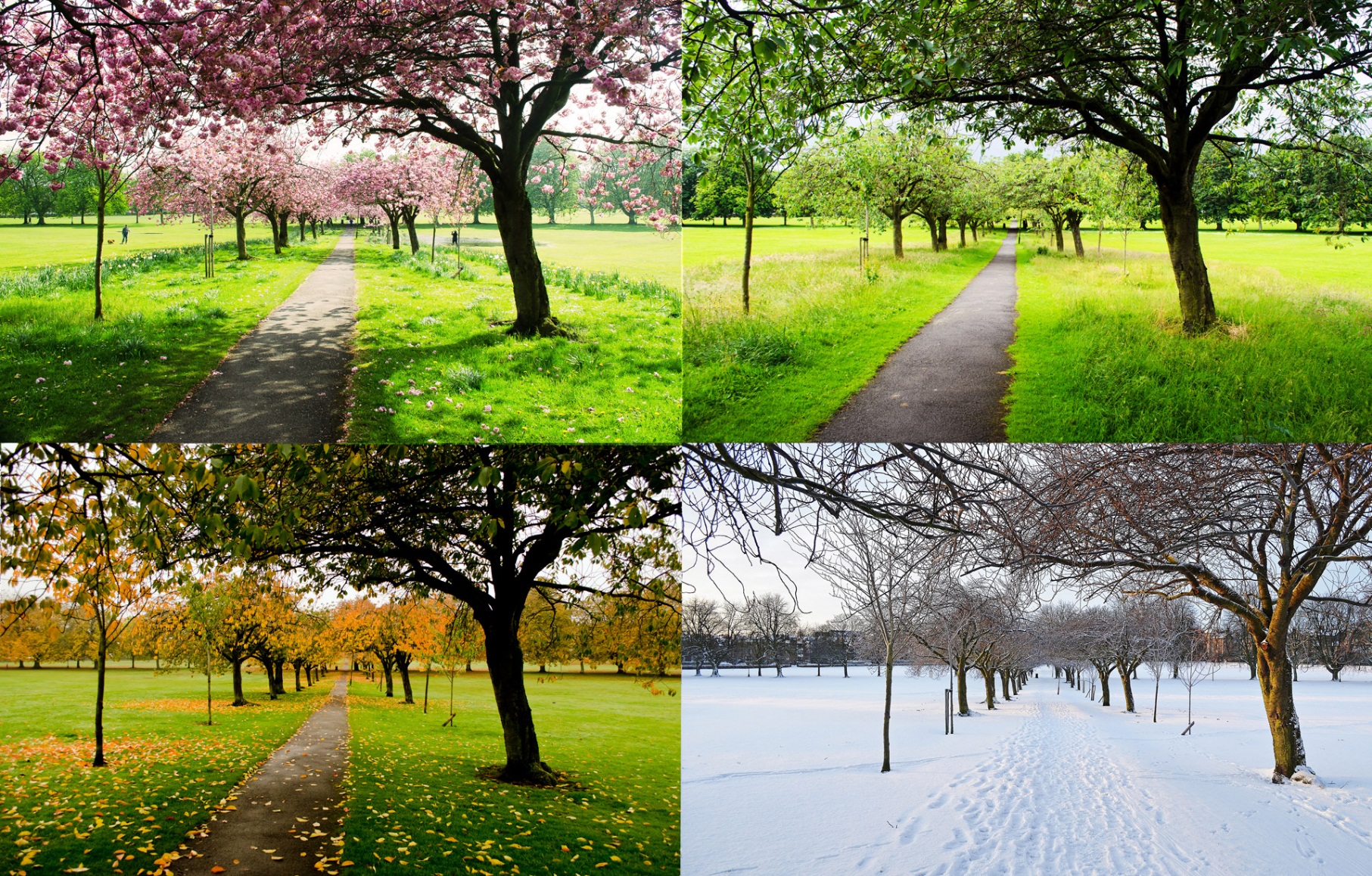 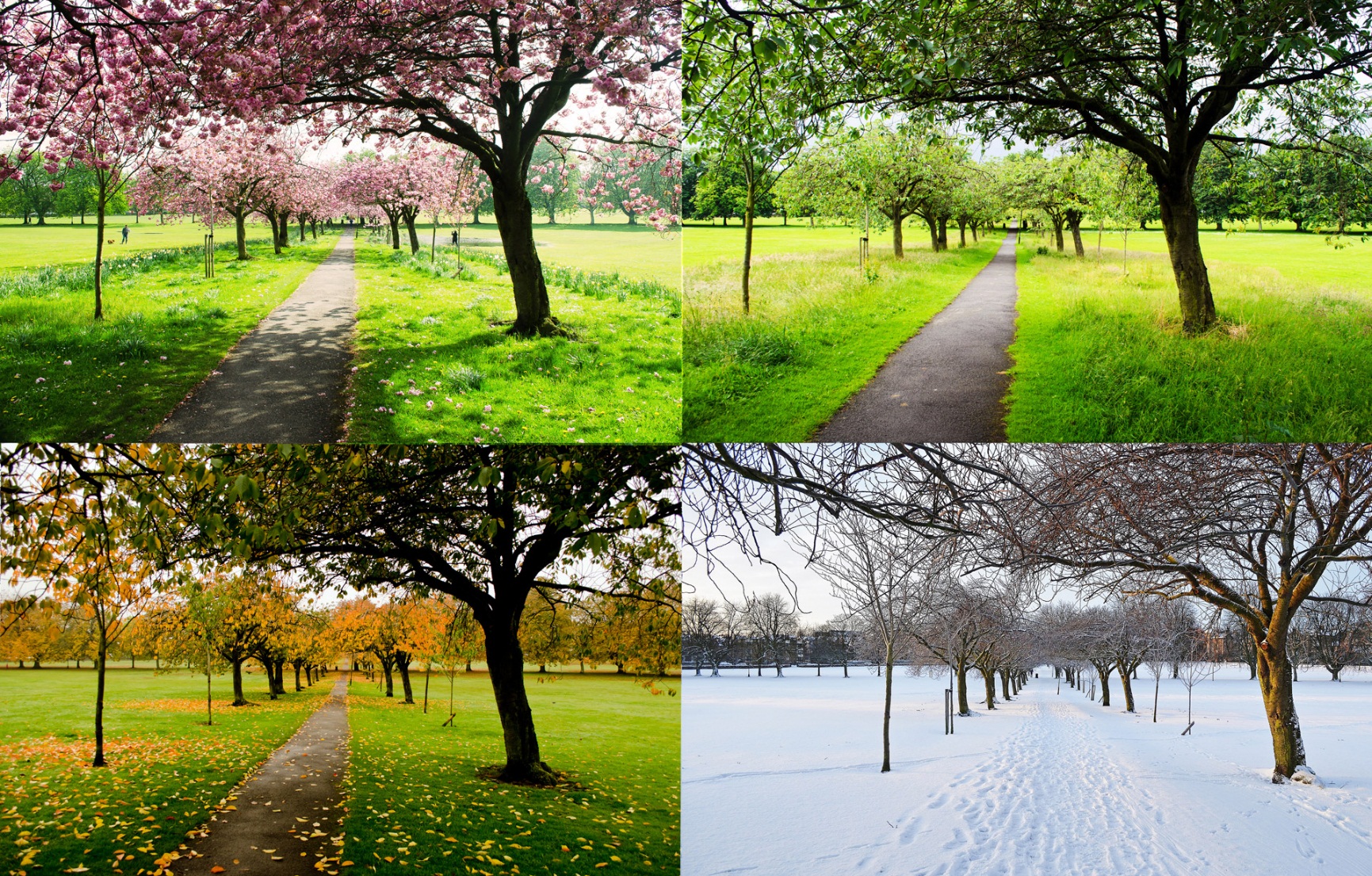 Observa las siguientes imágenes e identifica los cambios ocasionados por la naturaleza y los que son provocados por el ser humano.
Cambios provocados por la naturaleza
Cambios provocados por el ser humano
Observa las siguientes imágenes e identifica los cambios ocasionados por la naturaleza y los que son provocados por el ser humano.
Cambios provocados por la naturaleza
Cambios provocados por el ser humano
Observa las siguientes imágenes e identifica los cambios ocasionados por la naturaleza y los que son provocados por el ser humano.
Cambios provocados por la naturaleza
Cambios provocados por el ser humano
Observa las siguientes imágenes e identifica los cambios ocasionados por la naturaleza y los que son provocados por el ser humano.
Cambios provocados por la naturaleza
Cambios provocados por el ser humano